On the validity of the incremental approach to calculate the impact of cities on air qualityPhilippe ThunisJRC- C5TFMM - Geneva May 2018
Motivation: Compare available methods to quantify the impact of city emissions on its own air pollution? What is the urban / regional split?
Two main methods are compared:
Incremental approach (mod or obs)  Urban increment

	The urban increment is fixed by the spatial concentration gradient 	between observed/modelled pairs of stations  

Scenario based (mod only)  Urban impact

	The urban impact is determined by switching off emissions over a given 	urban area with an air quality model (CTM)

More details in Thunis (2018): On the validity of the incremental approach to estimate the impact of cities on air quality, Atmospheric Environment, 173, 210-222
By construction, the urban impact is equal to the urban increment when two conditions are met (“Lenschow assumptions”):

City emissions do not influence the rural location (city spread = 0)
Background concentrations (obtained when city emissions are switched off) are equal at the city and rural locations  (background deviation = 0)
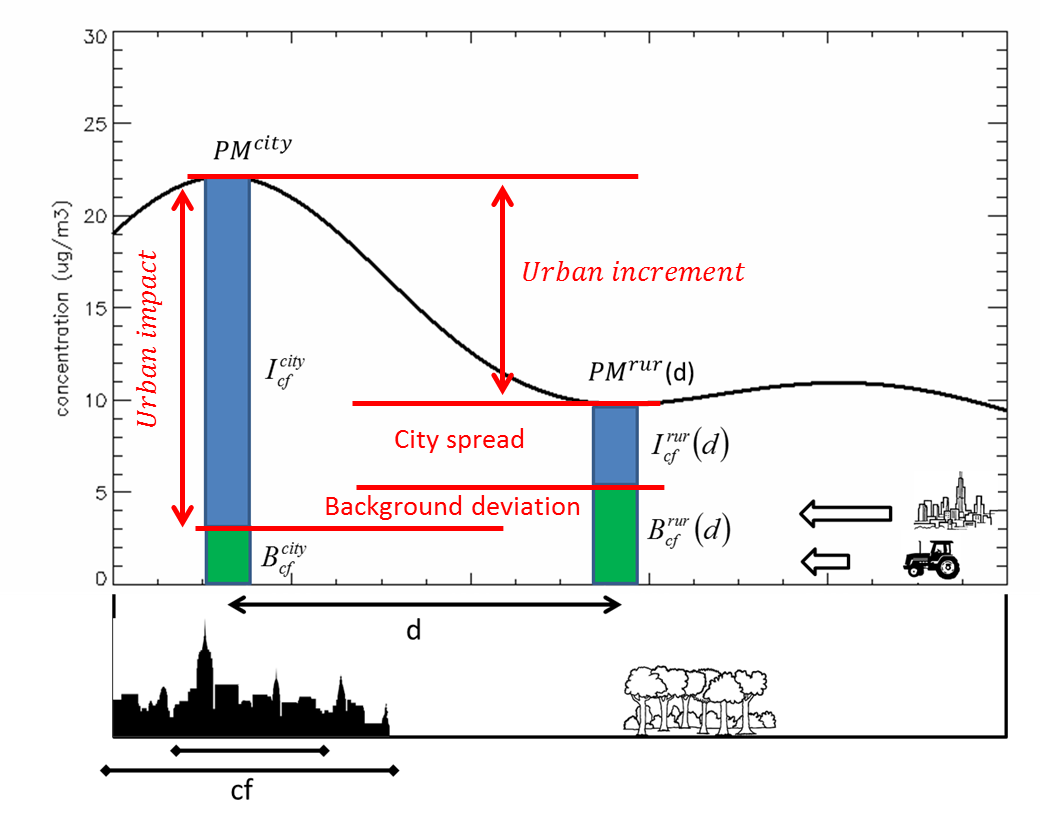 SHERPA assessment in 4 cities
SHERPA-CHIMERE has been used to assess how these two components (city spread and background deviation) vary with:
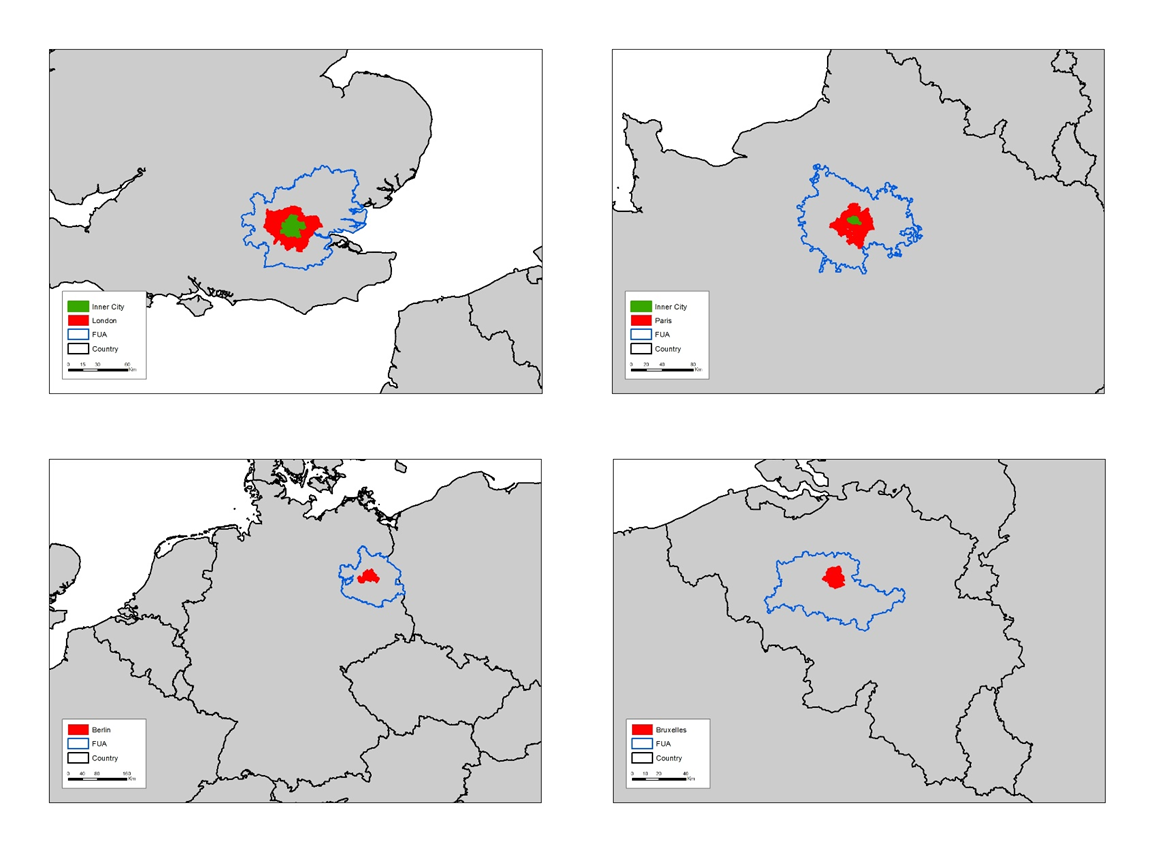 London
Paris
distance between the stations pair


size of the city 


city


pollutant (NO2 and PM2.5)
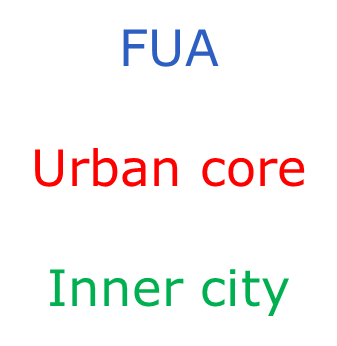 Berlin
Brussels
4
Comparison of the urban increment and urban impact for large city sizes (FUA)
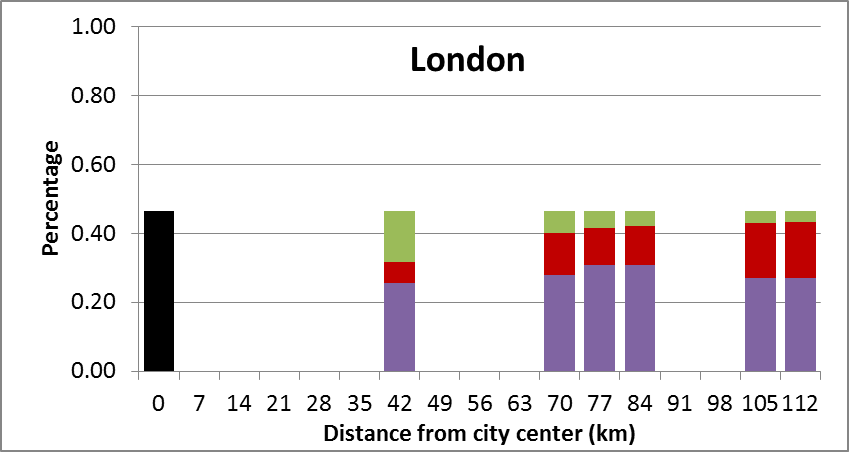 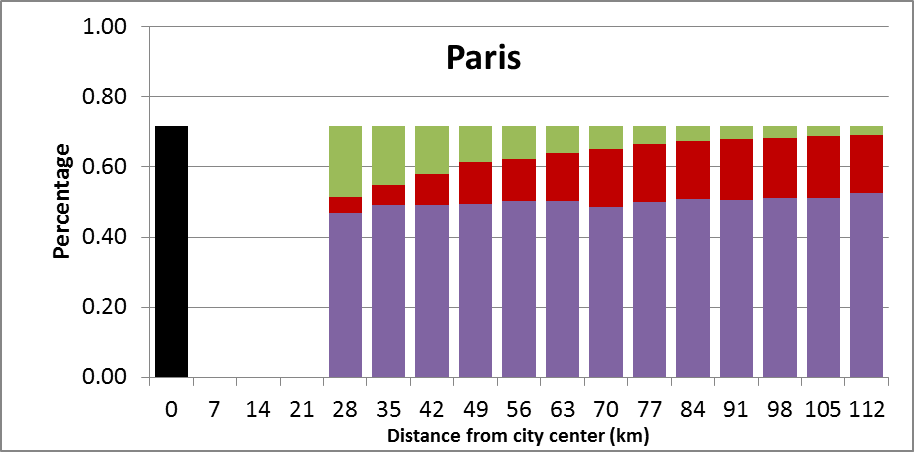 Urban impact
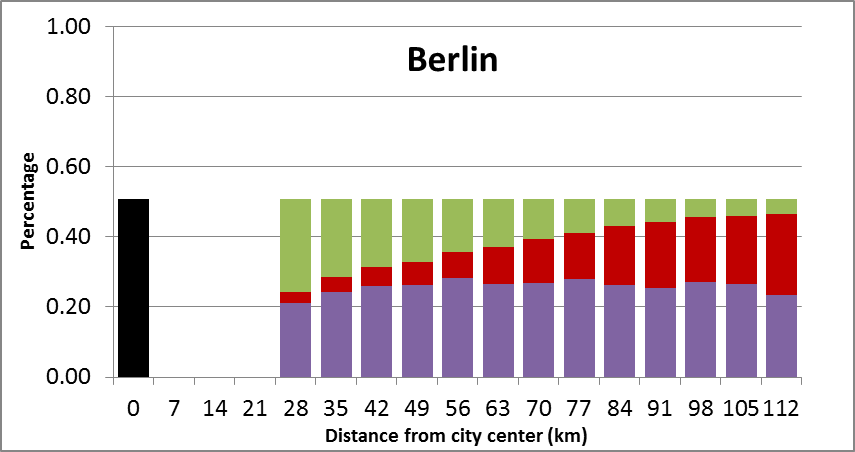 Background deviation
Urban increment
City spread
City extension (where emission are switched off)
[Speaker Notes: Missing bar: using a threshold on ratio in PPM emissions compared to urban emissions (to filter out non-rural areas)]
Conclusions
For PM2.5, given their long residence time in the atmosphere, the SHERPA-CHIMERE results indicate that for large and medium size cities, no pair of locations can be found that fulfill both criteria  

 The incremental approach leads to an underestimation of the city impact by 30 to 50% in some cities.

Given that the urban impact is very sensitive to city size and location, it does not look as a good proxy for estimating the urban impact. 

But the urban increment can be a useful approach to evaluate CTMs and in particular assess how they reproduce the urban/regional spatial gradients.